Forum on Internet of Things: Empowering the New Urban AgendaGeneva, Switzerland, 19 October 2015
OPEN PLATFORMS FOR SMART CITIES
INTEROPERATIBILITY

Jesus Cañadas Fernandez
Head of Unit
 Ministry of Industry, Energy and Tourism. Spain
jcanadas@minetur.es
BACKGROUND
Many services platforms/Scadas in the market
Interoperability should be considered
 Between Services
 Between Devices
 Between applications
Joint effort coodinated by M. of Industry:
Municipalities (RECI)
Industrial sector (Service and platform providers, etc.)
Together with AENOR: CTN 178 (National Standardization Committee for Smart Cities)
REQUIREMENTS FOR PLATFORMS
Horizontality (according to ETSI criteria)
Scalability
OPEN PLATFORM based on OPEN STANDARS
Reliability
../..
INTEROPERABILITY
STRUCTURE OF UNE 178 104
UNE 178 104 is a set of rules developed by CTN 178:
Functional approach
Technological approach
Metrica (under elaboration, and according to standars:  OneM2M, ETSI an others)
Coordinated with other CTN178 UNEs
INDEPENDENCE OF 3 DOMAINS
DOMAIN OF DATA ADQUISITION/CAPTURING
DOMAIN OF TELCO. 
Could you choose a Telco?
DOMAIN OF APLICATIONS: Type of platform
Architecture Model. Domains
STRUCTURE OF PNE 178 104
THANKS FOR YOUR ATTENTION

                                                     jcanadas@minetur.es
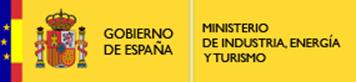